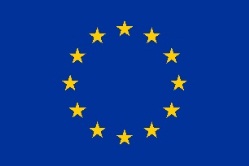 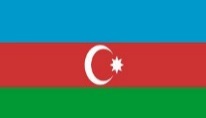 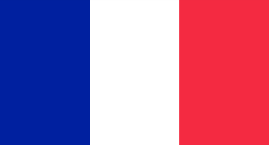 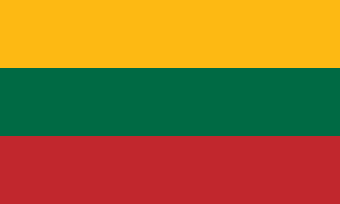 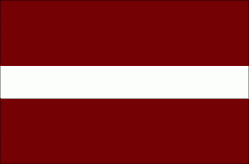 EU TWINNING PROJECT

SUPPORT TO STRENGTHENING 
THE HIGHER EDUCATION SYSTEM 
IN AZERBAIJAN
2018-2020
ACTIVITIES OF ACADEMIC SUPPORT CENTRE
Twinning expert Ms. Nora Skaburskiene  (Lithuania)
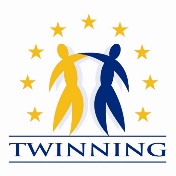 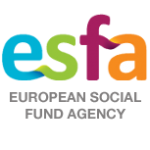 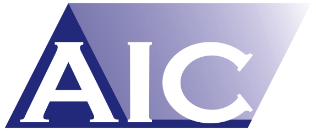 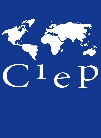 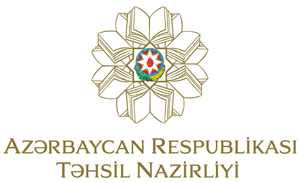 The project is funded by the European Union.
Establishment history
The Centre for Distance Learning was established in 2002;
In 2016 the Centre changed it‘s name to „Education Technologies Centre“, two staff members, experienced in Pedagogical studies were employed;
At the end of 2019, the Centre was re-named to „Academic Support Centre“ and new positions were added – psichologist and career specialis (moved from another department).
[Speaker Notes: The main aims of external quality evaluation are:

To help Higher Education Institution to identify strengths and weaknesses of the programme;
To provide information to the public about quality of study programmes at Higher Education Institutions.]
Current Structure
The Centre is Administrative unit, accountable to the Vice-Rector for Studies;
Centre is led by the Director;
Involves 4 goups:
Pedagogical competences group (3);
Electronical studies group (3);
Group of Career and psichological consultations (2);
Group of Audiovisual technologies (2).
Financed from the central budget of the University.
The Needs of the Centre
HE Communiques – 2012 Bucharest, 2015 Yerevan, 2018 Paris – emphasis on the need to further develop internal quality assurance systems;
Enhancement of studies should be targeted towards:
implementation of student centered approach, 
based on innovative teaching and learning methods, when student becomes an active participant of the learning process;
Implementation of flexible learning paths;
Improvement of pedagogical competences of staff.
Functions of the Centre
To organize and implement trainings and consultations of academis staff and students in related topics;
Support teachers in implementing student centered approach;
Monitoring and analyses of the needs of academic staff and students;
Presentation of possible solutions based on needs analyses;
Functions of the Centre
Reseach in the filed of activities of the Academic support centre;
Presentation of research results at various events;
Student‘s consultations and trainings in the fields of career planning and psichological support;
Prevention of student‘s drop-out.
Activities
Trainings for academic staff (30-40 seminars per year):
Development of learning materials for on-line studies;
Assessment of students in on-line studies;
Planning of study process;
Education of critical thinking;
Reflective learning;
Methods of cooperation;
Usage of apps in study process;
Portfolio method;
Debates;
Assessment methods;
...
Activities
Work with newly involved teaching staff:
special trainings, 
regular meetings, 
individual consultations, 
visits to the lectures.
Work with mentors of the first year‘s students;
Individual consultations for lecturers that got negative feed-back;
Development of methodologies and guides for academic staff;
Consultations and trainings for those preparing self-evaluation reports;
Help in formulation of learning outcomes.
THANK YOU!